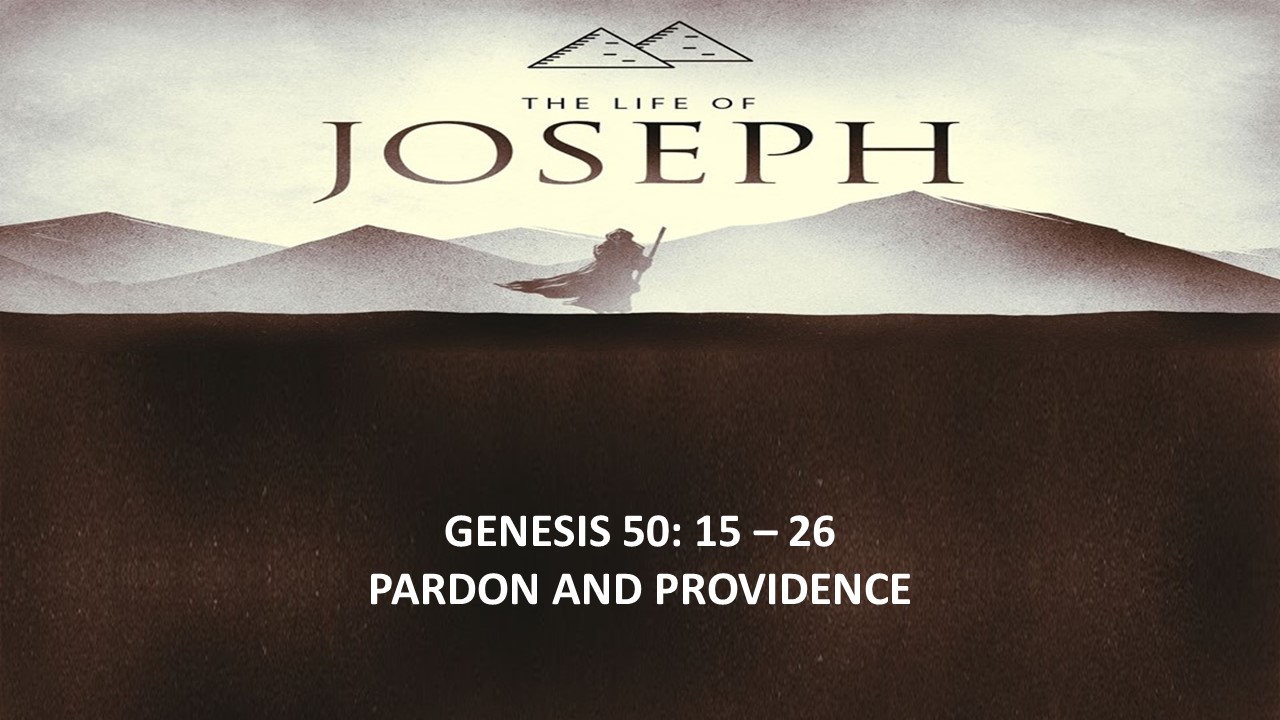 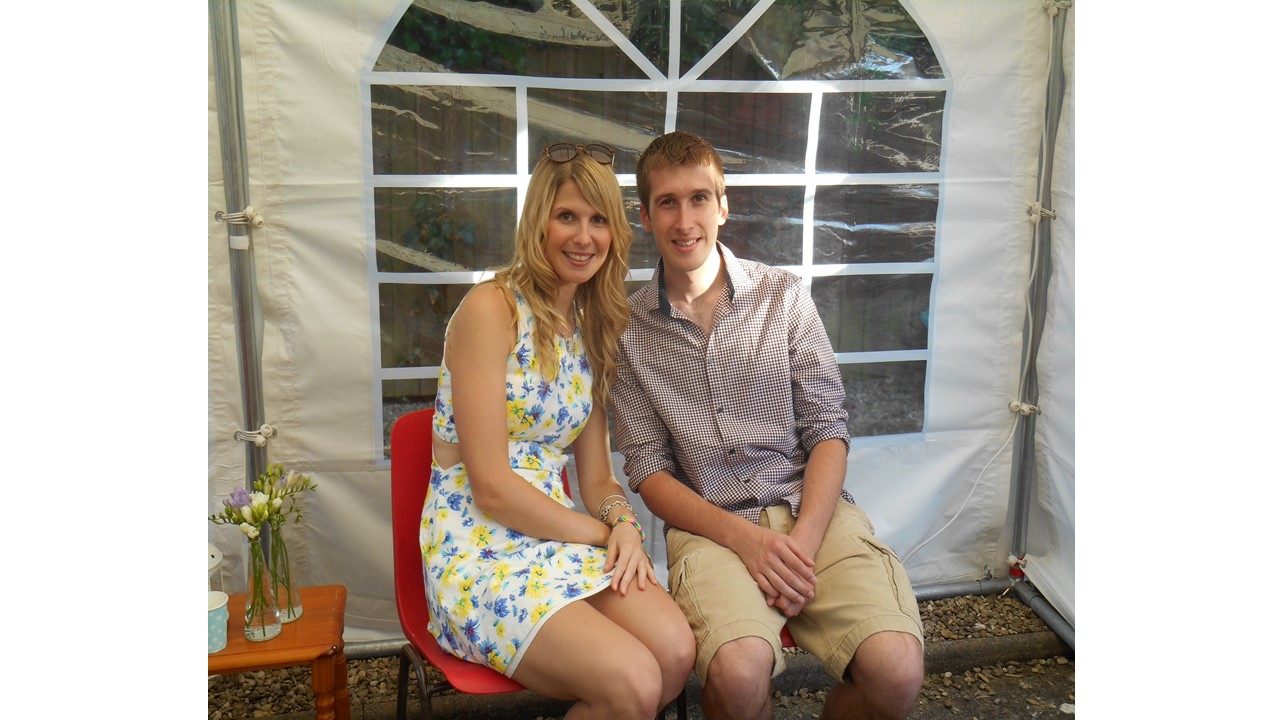 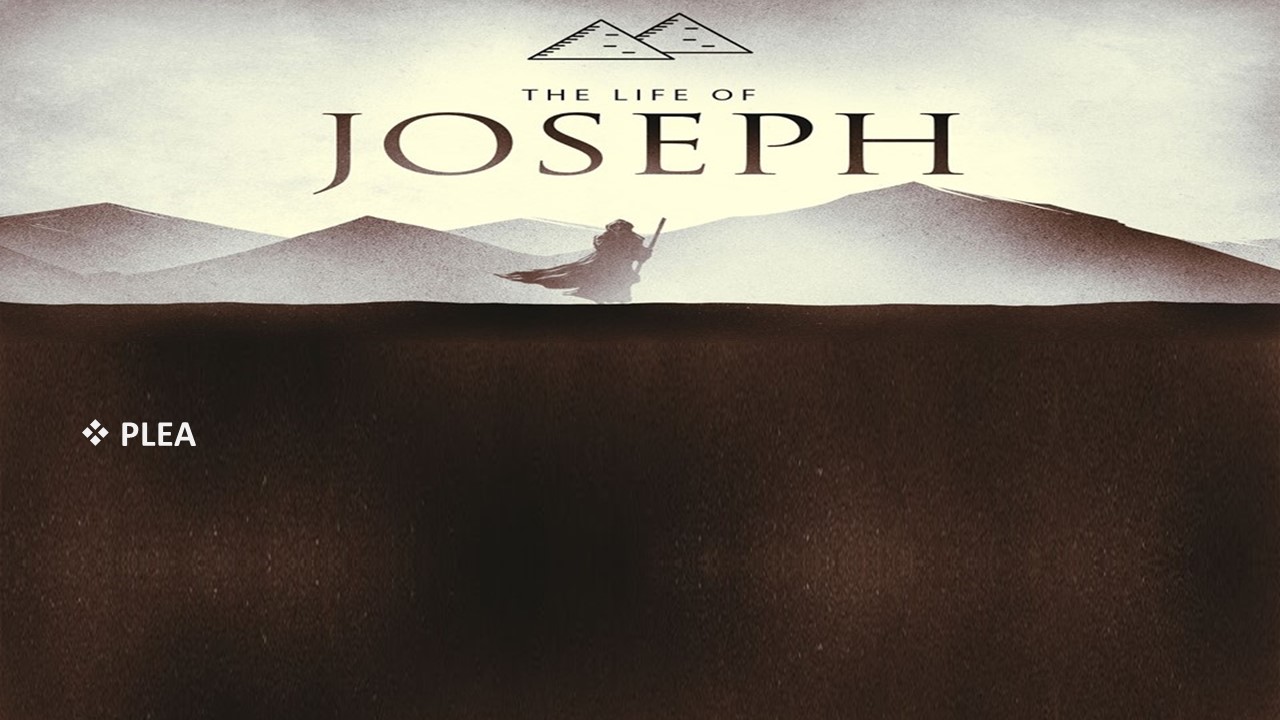 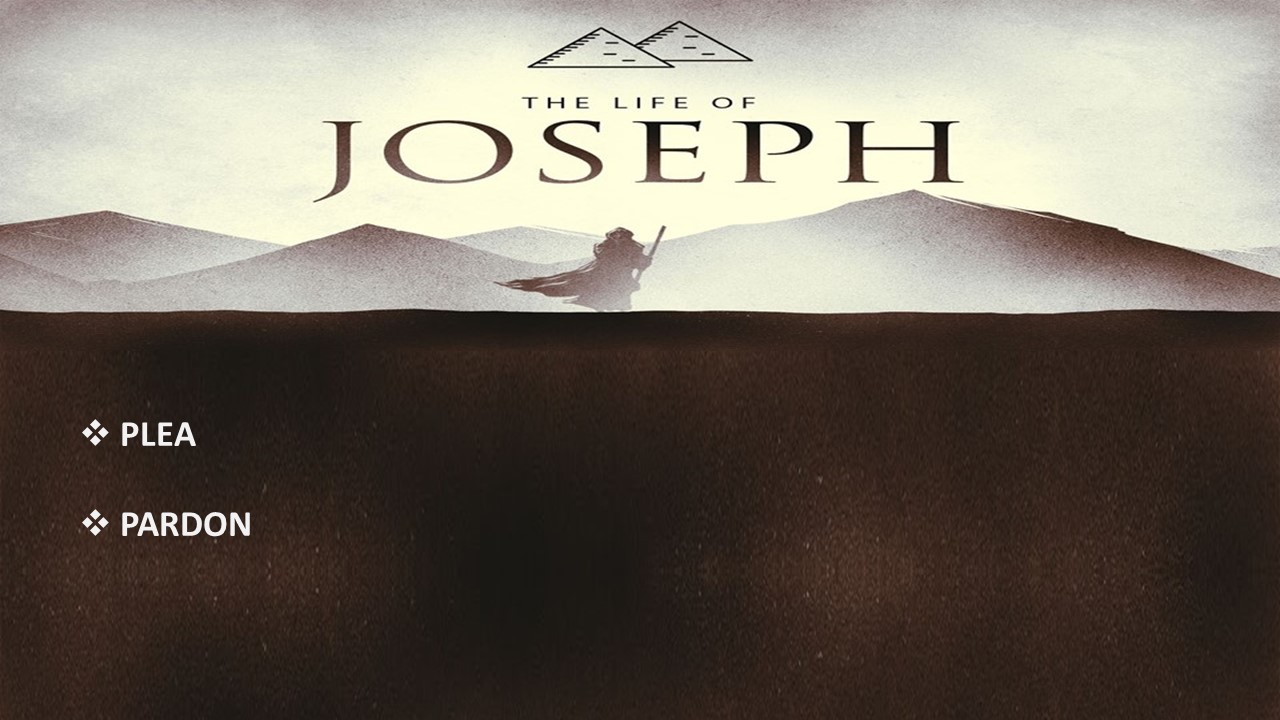 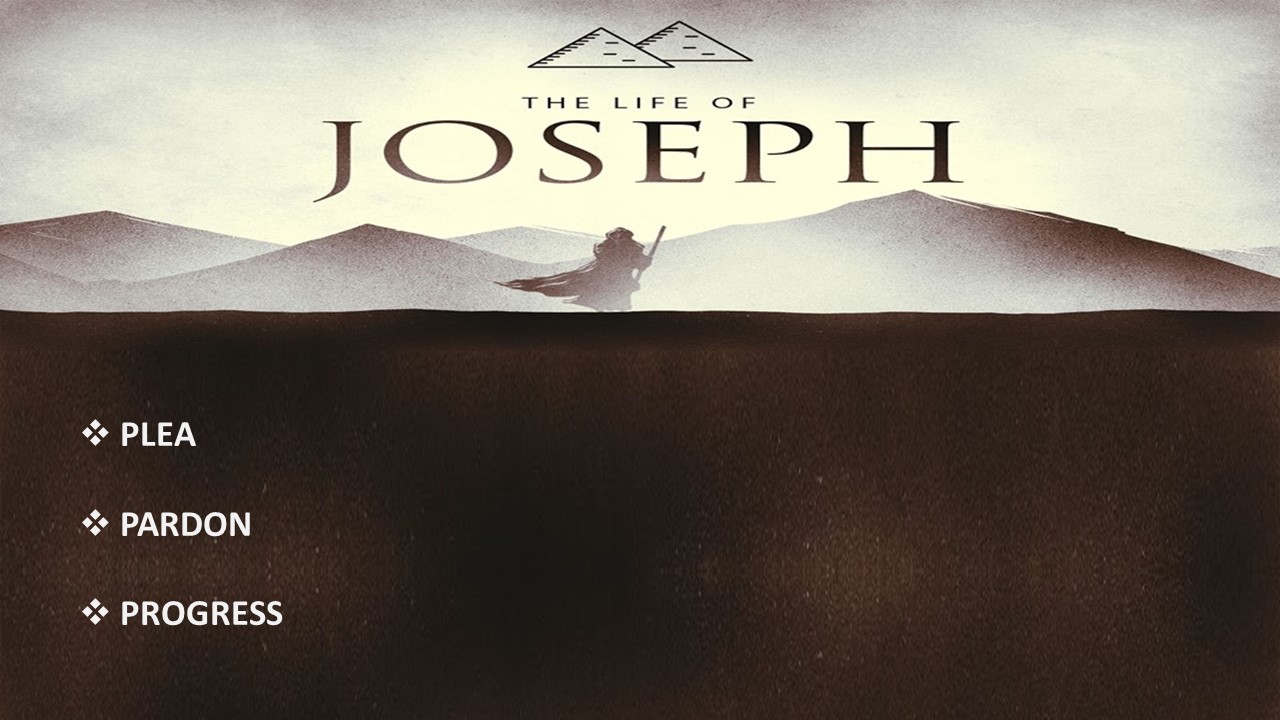 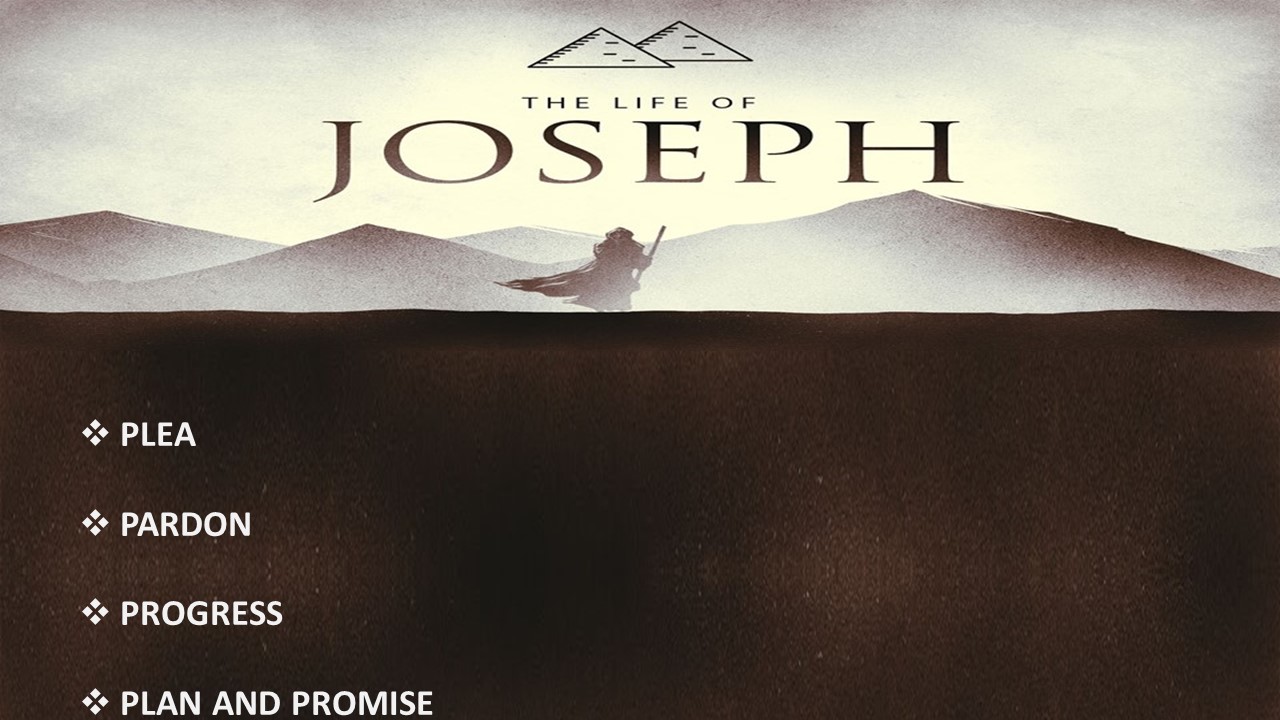 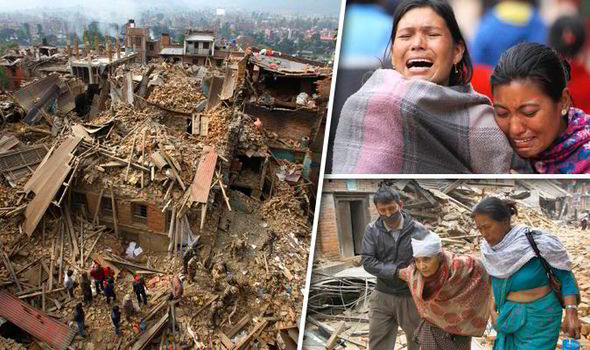 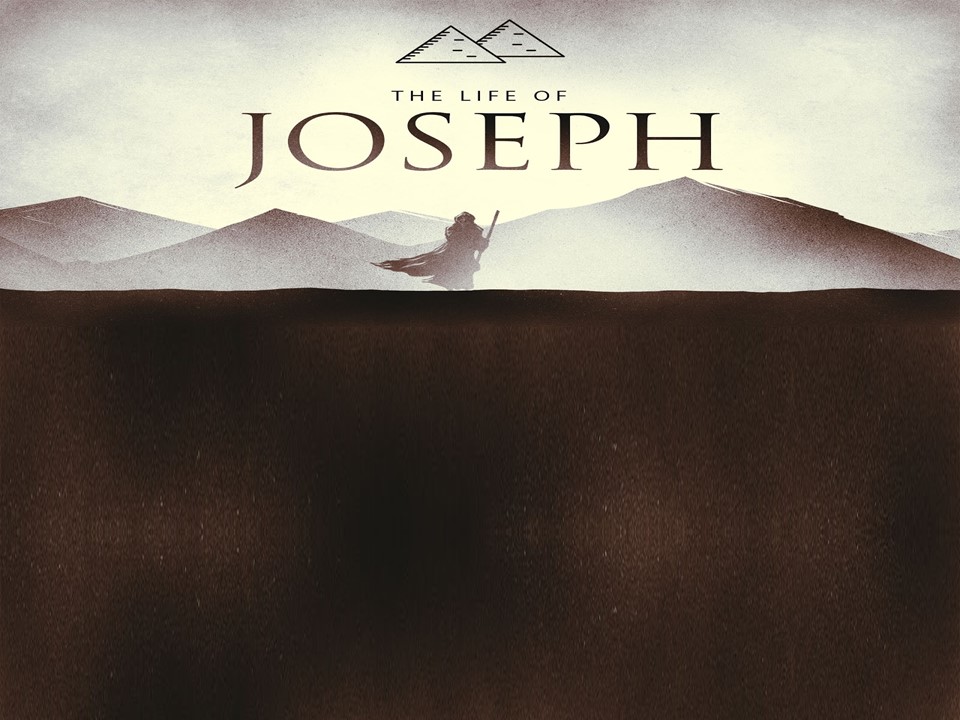 PLEA

 PARDON

 PROGRESS

 PLAN AND PROMISE
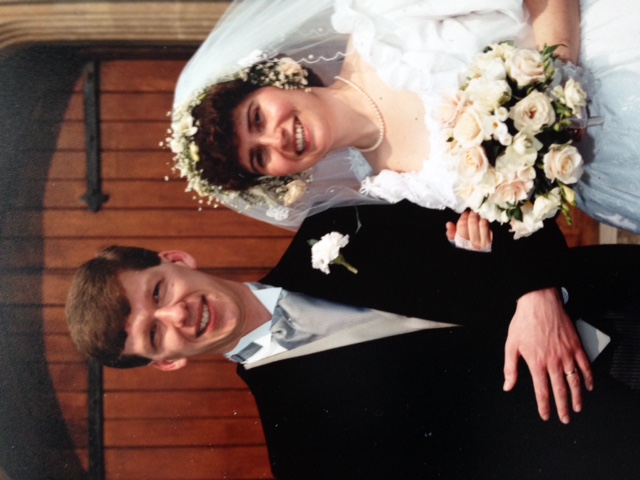 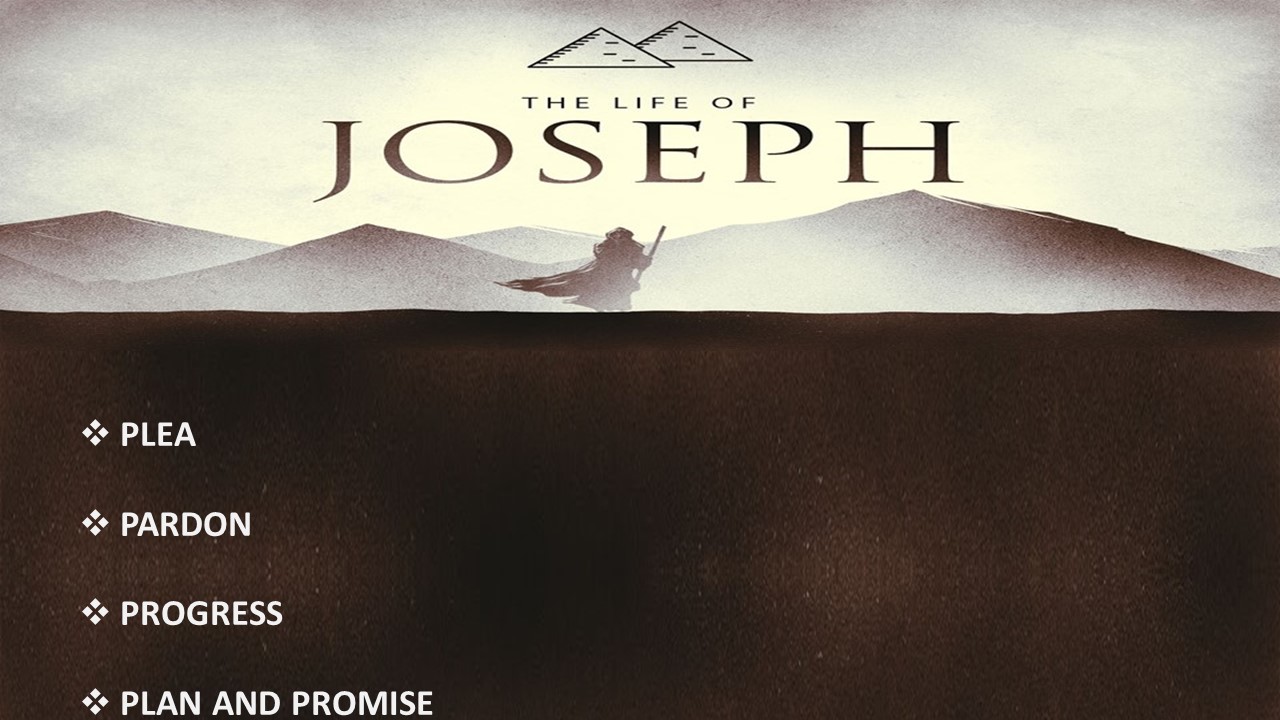 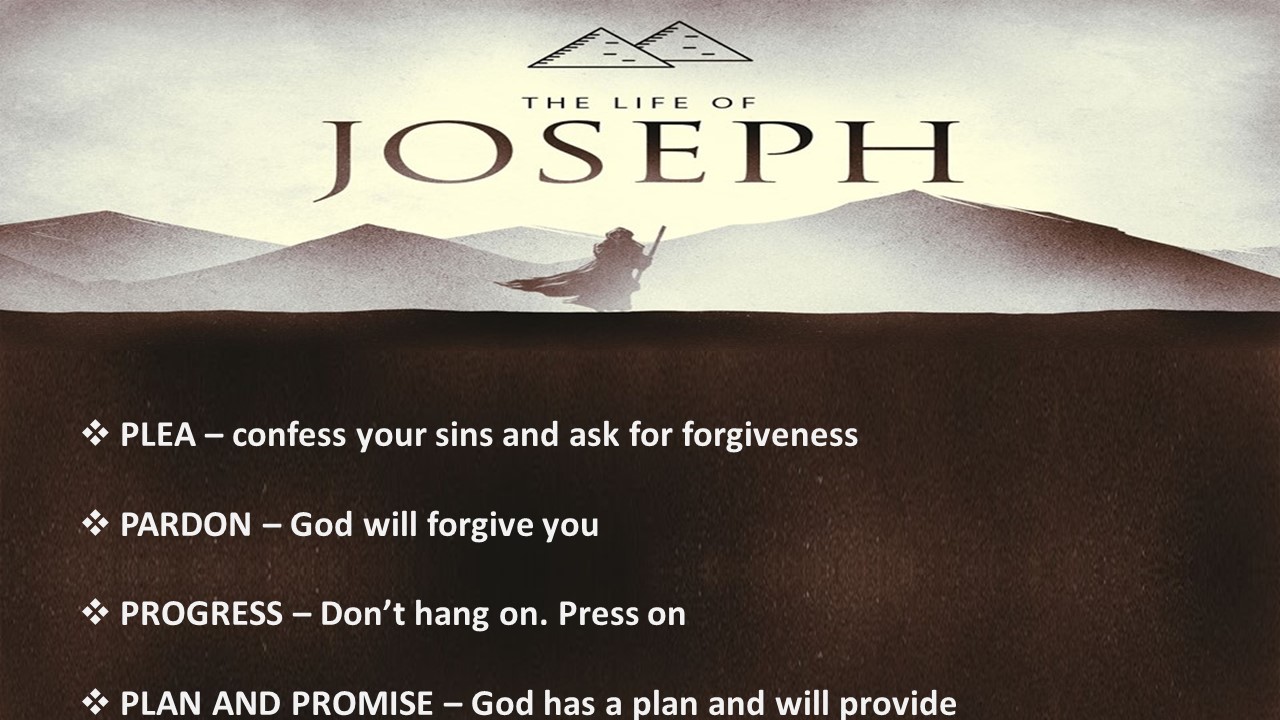